2. Structure des écrits professionnels
2.1. La forme du message (structure physique)
2. Structure des écrits professionnels
2.1. La forme du message (structure physique)
La mise en forme doit renforcer le message et en facilité la lecture et la compréhension
2. Structure des écrits professionnels
2.1. La forme du message (structure physique)
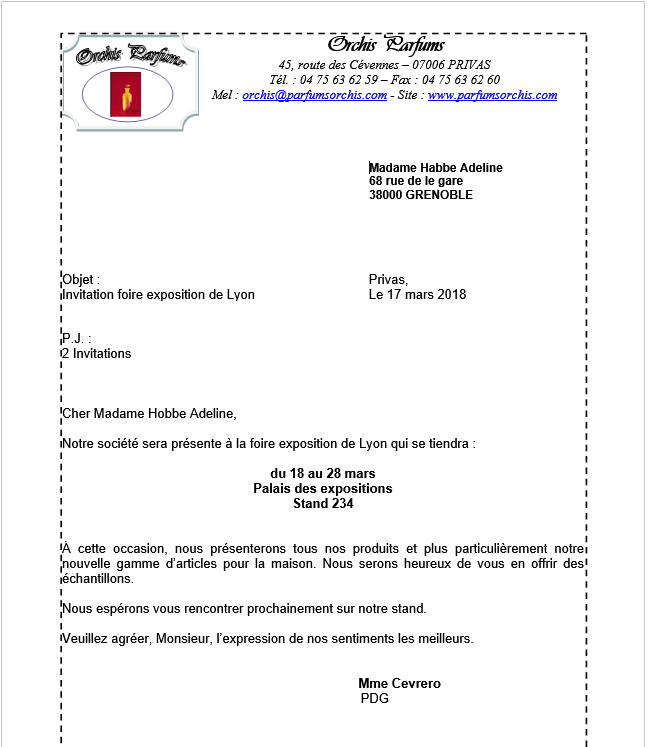 L’écrit doit respecter les règles de mise en page professionnelles : 
marges, 
positionnement des blocs de texte, 
police de type Arial, Aptos ou Times New Roman 
Corps du texe de  10 minimum à 12 maximum.
2. Structure des écrits professionnels
2.2. Le fond du message (structure logique)
2. Structure des écrits professionnels
2.2. Le fond du message (structure logique)
2. Structure des écrits professionnels
2.2. Le fond du message (structure logique)
2. Structure des écrits professionnels
2.2. Le fond du message (structure logique)